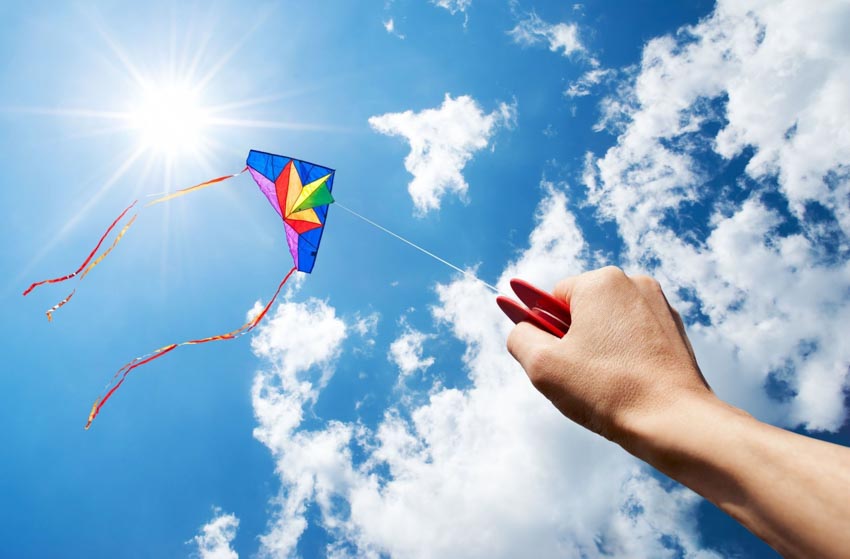 PHÒNG GIÁO DỤC VÀ ĐÀO TẠO HUYỆN GIA VIỄN
TRƯỜNG TRUNG HỌC CƠ SỞ GIA PHƯƠNG
TOÁN 9
NĂM HỌC: 2024 - 2025
TRÒ CHƠI TIẾP SỨC
Luật chơi: 
Mỗi đội cử ra 5 thành viên để chơi, xếp thành hàng dọc. Các thành viên còn lại sẽ cổ vũ cho đội mình.
Các bạn chơi lần lượt lên, dùng bút để ghi đáp án của 1 câu vào ô vuông, sau đó quay về đưa bút cho bạn tiếp theo để bạn đó thực hiện tiếp. Trong thời gian 2 phút, đội nào nhanh hơn và có nhiều đáp án đúng đội đó dành chiến thắng và 5 thành viên tham gia chơi của đội chơi chiến thắng mỗi bạn sẽ được 8 điểm.
Các bạn lên có thể làm bất cứ câu nào trước cũng được.
Điền số hoặc dấu ( >, <, =) thích hợp vào
a)          
b) 
c)                     với a là một số cho trước.
Trò chơi : Điền số hoặc dấu ( >, <, =) thích hợp vào
a)                        2024
b)                           2010
c)                     với a là một số cho trước.
BÀI 4. MỘT SỐ PHÉP BIẾN ĐỔI CĂN THỨC BẬC HAI CỦA BIỂU THỨC ĐẠI SỐ (Tiết 1)
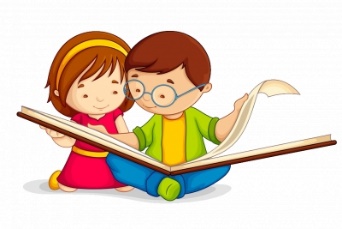 Căn thức bậc hai của một bình phương
Căn thức bậc hai của một tích
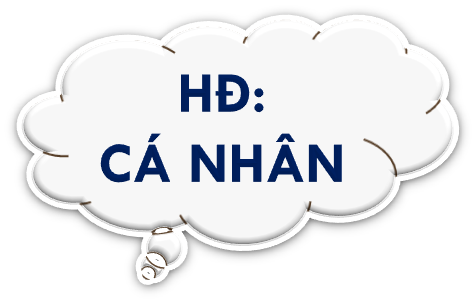 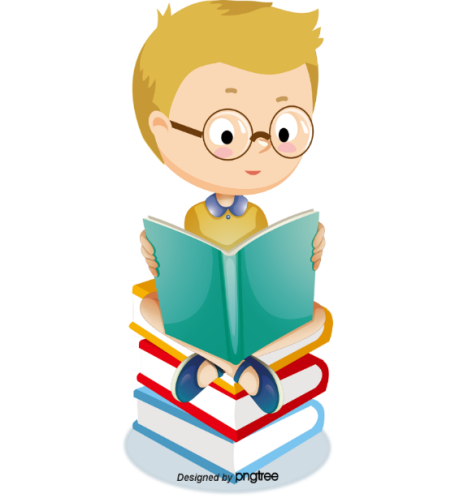 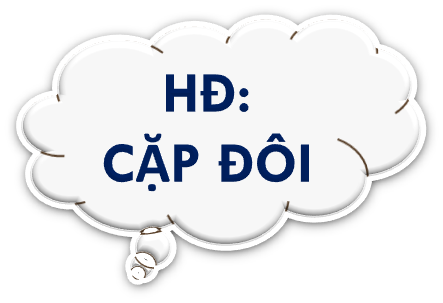 Bài 2. Áp dụng quy tắc về căn thức bậc hai của một bình phương, hãy rút biểu thức:

a)                           với x < -5              b)
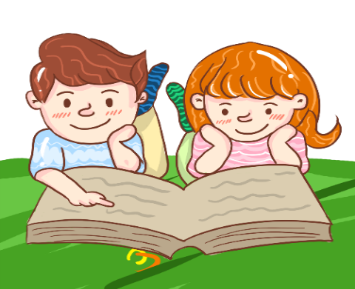 Bài 2. Áp dụng quy tắc về căn thức bậc hai của một bình phương, hãy rút biểu thức:
a)                        với x < -5              b)
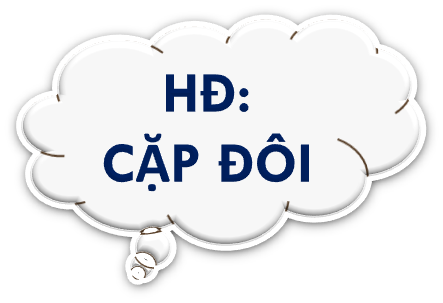 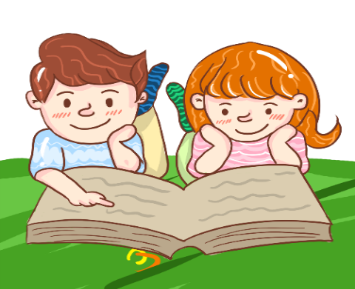 Lời giải:
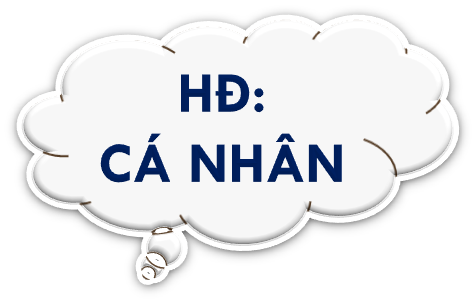 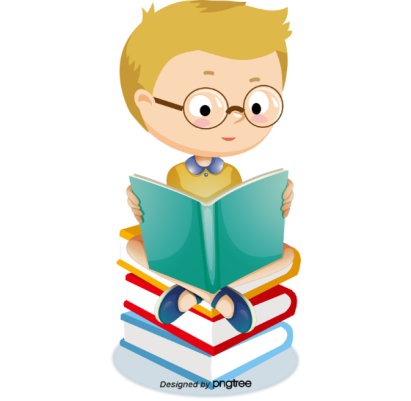 Câu 1: Biểu thức:                   bằng: 
A) 3-2x                                       C) 2x-3
B) (3-2x)2                                   D) |3-2x|
ĐÁP ÁN: D
Câu 2: Kết quả rút gọn biểu thức:             là: 
A) 9x2                                   C) -3x2
B) 3x2                                   D) 3.|x2|
ĐÁP ÁN: B
Câu 3: Biểu thức       .                          khi x >2 bằng: 
5(x-2)                                       C) 5(2-x) 
5(x+2)2                                     D) -5(x+2)
ĐÁP ÁN: A
HOẠT ĐỘNG  NHÓM
HOẠT ĐỘNG  NHÓM
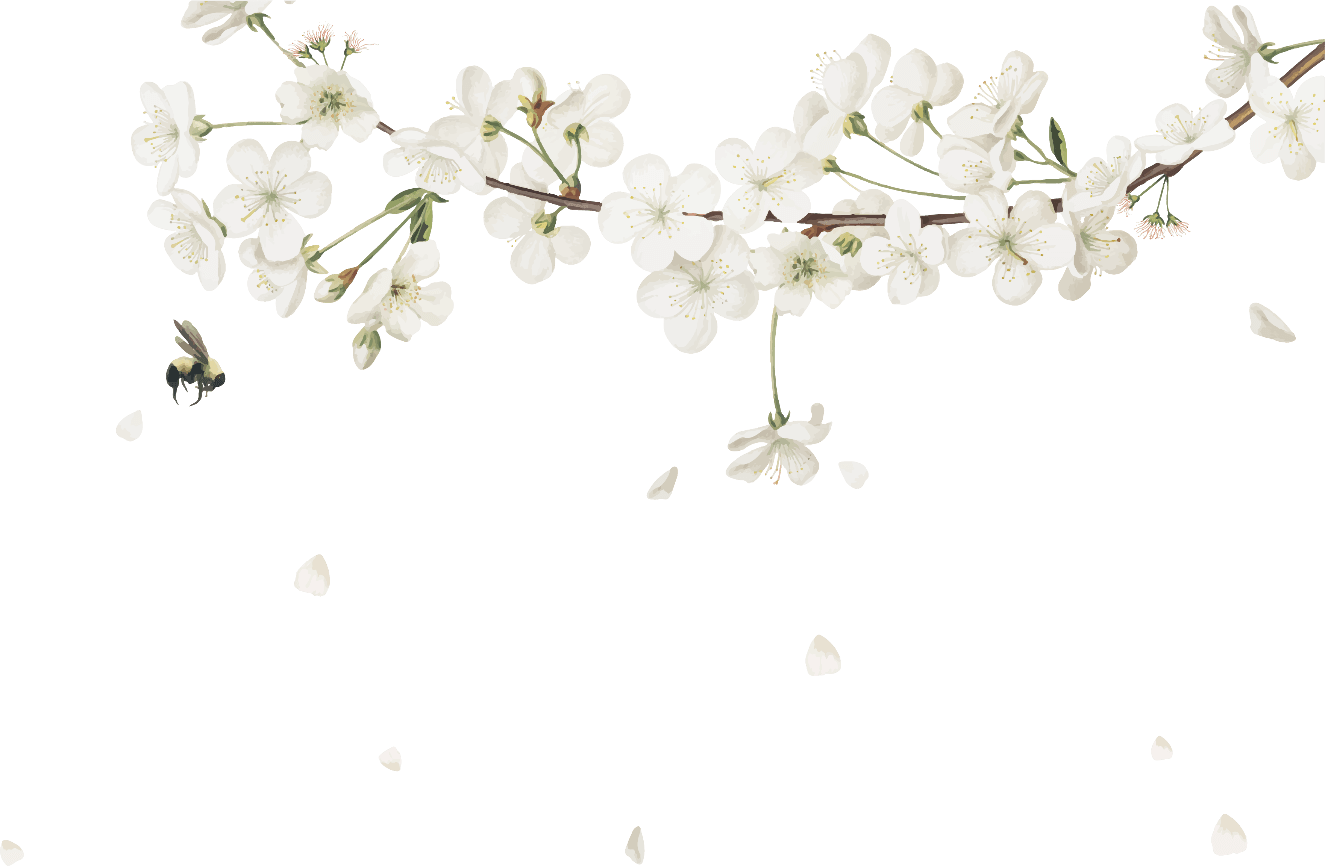 NỘI DUNG BÀI HỌC HÔM NAY
HƯỚNG DẪN VỀ NHÀ
I. Căn thức bậc hai của một bình phương
Ôn lại các phép biến đổi căn thức bậc hai đã học
Đọc về bất đẳng thức Cauchy (SGK trang 71)
Làm bài tập: 1, 2 SGK trang 70.
II. Căn thức bậc hai của một tích